2012-02-02
Orden del día 

Avance en  la certificación NADCAP
Acuerdos de la Revisión por la Dirección
Plan de la Calidad 2012
Actualización de documentos
Visitas ema
Cumpleañeros del mes
1. NADCAP
2. Acuerdos de Revisiones por la Dirección
Generales
2. Acuerdos de Revisiones por la Dirección
Acciones de Mejora
3. Plan de la Calidad 2012
ACCIONES, INDICADORES Y METAS ESTRATÉGICOS DEL PLAN DE LA CALIDAD 2012
3. Plan de la Calidad 2012
ACCIONES, INDICADORES Y METAS ESTRATÉGICOS DEL PLAN DE LA CALIDAD 2012
3. Plan de la Calidad 2012
ACCIONES, INDICADORES Y METAS ESTRATÉGICOS DEL PLAN DE LA CALIDAD 2012
3. Plan de la Calidad 2012
ACCIONES, INDICADORES Y METAS ESTRATÉGICOS DEL PLAN DE LA CALIDAD 2012
3. Plan de la Calidad 2012
ACCIONES, INDICADORES Y METAS ESTRATÉGICOS DEL PLAN DE LA CALIDAD 2012
3. Plan de la Calidad 2012
ACCIONES, INDICADORES Y METAS ESTRATÉGICOS DEL PLAN DE LA CALIDAD 2012
3. Plan de la Calidad 2012
4. Actualización de Documentos
4. Visitas ema
Generales
PROGRAMACIÓN DE REUNIONES DEL SGC: 
Última semana de cada mes
*Reprogramada por Revisiones por la Dirección
Cumpleaños del mes de ENERO
¡¡ F E L I Z 
C U M P L E A Ñ O S !!



Jair M. Lugo Cuevas
Alejandro Benavides Montoya
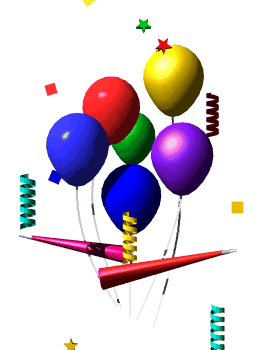